COST-EFFECTIVENESS
means the economic principle of the business of the enterprise that ensures maximum performance, with a minimum of wear and tear of all necessary material and human components.
economic principle of business that aims to achieve the production of turnover – services at as little cost as possible. 
the relationship between production and consumption carried out for the realization of that production. The importance of cost-effectiveness is great. 
The level of economy also depends on the size of workers' incomes and personal incomes.
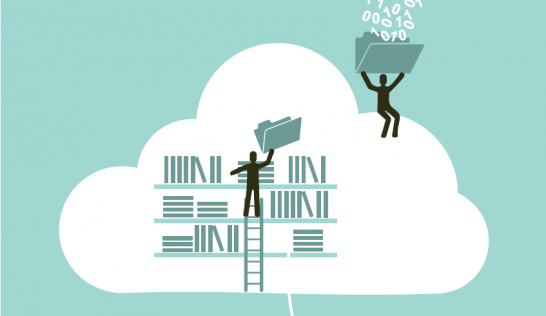 The general pattern of economy expresses the relationship between the effects achieved and the elements consumed to achieve the effects, as follows: 
E=Q:(M+S+R) 
M = material, S = means, R = work
The natural determination of cost-effectiveness takes as the basis the physical volume of production and its relation to the physical consumption of objects of labor, equipment and labor.
Value statement of cost-effectveness is reduced to the ratio of the value of realized production, i.e. the effects of the company and the costs of all elements of production.